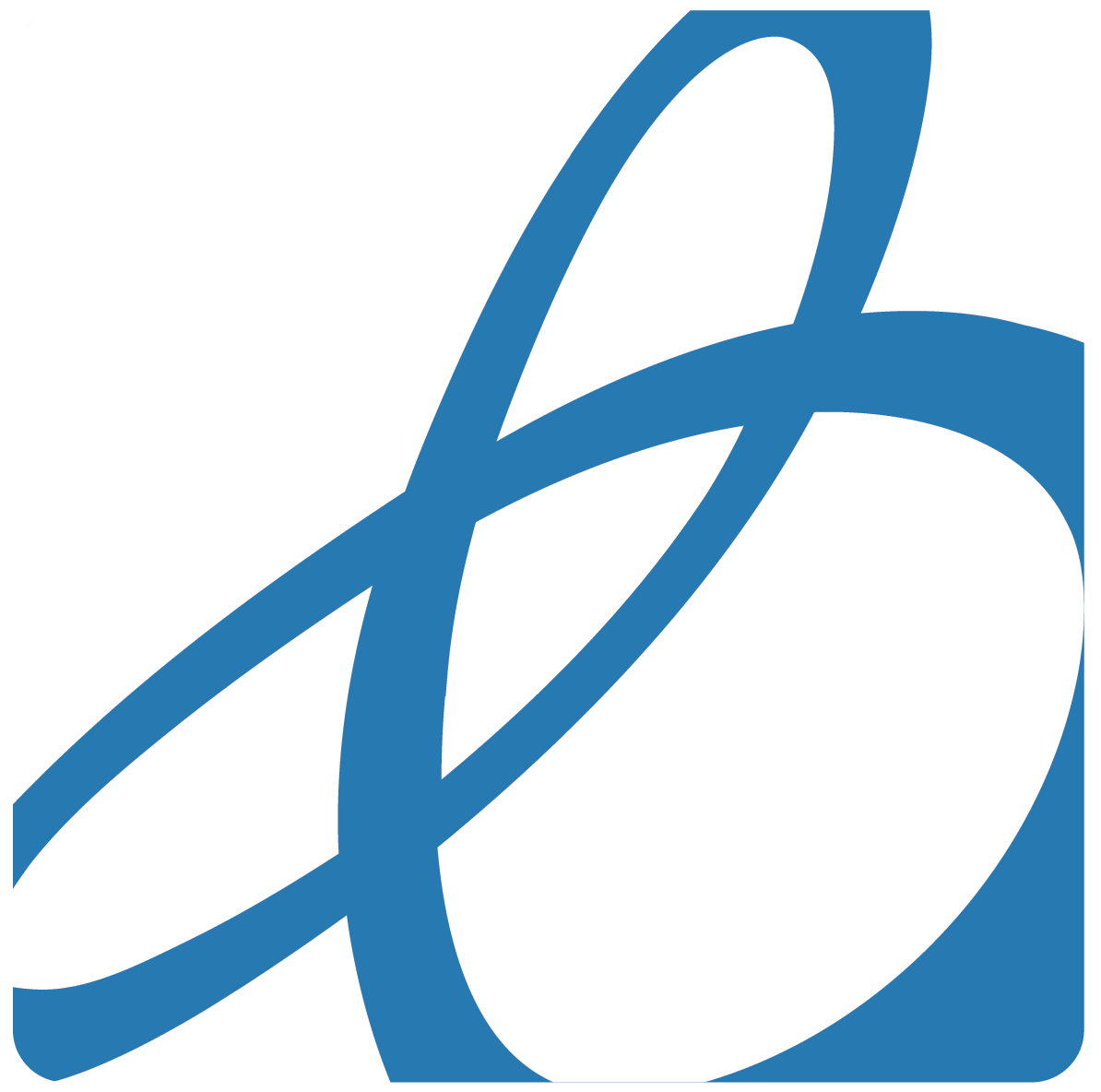 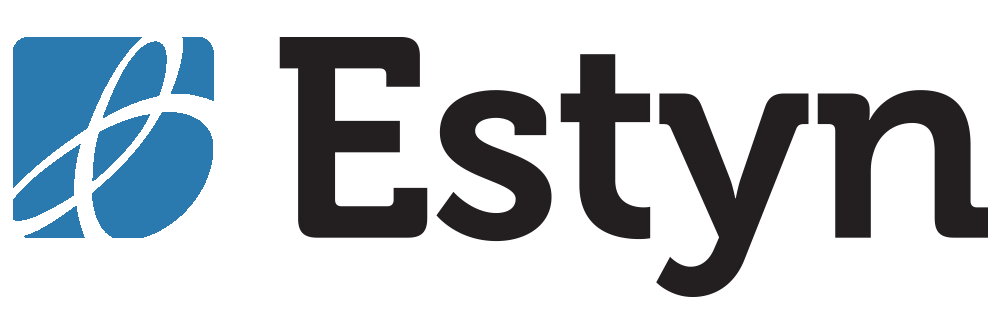 Gwyddoniaeth yng 
nghyfnod allweddol 3 
a chyfnod allweddol 4
Science at key stage 3 and key stage 4
estyn.llyw.cymru
estyn.gov.wales
Cefndir
Background
Adroddiad ar safonau, darpariaeth ac arweinyddiaeth mewn gwyddoniaeth yng nghyfnod allweddol 3 a chyfnod allweddol 4.  Mae’n ystyried ystod o ffactorau, fel ansawdd addysgu ac asesu, cynllunio’r cwricwlwm, datblygiad staff, a phrofiadau dysgu cwricwlaidd ac allgyrsiol, sy’n cyfrannu at wella safonau mewn gwyddoniaeth. 
Mae’n ystyried llwybrau arholi cyffredinol a galwedigaethol yng nghyfnod allweddol 4. Mae hefyd yn adrodd ar y cynnydd a wnaed yng nghyfnod allweddol 3 yn erbyn yr argymhellion a wnaed mewn gwyddoniaeth yng nghyfnodau allweddol 2 a 3 (Estyn, 2013).
Mae’r canfyddiadau a’r argymhellion yn yr adroddiad hwn yn defnyddio: data o asesiadau athrawon ar ddiwedd cyfnod allweddol 3 a deilliannau arholiadau ar ddiwedd cyfnod allweddol 4; ymweliadau â 20 o ddarparwyr, gan gynnwys ysgolion uwchradd ac ysgolion pob oed a chyfweliad â swyddogion pwnc o bob consortiwm rhanbarthol.
A report on standards, provision and leadership in science at key stage 3 and key stage 4.  It considers a range of factors, such as the quality of teaching and assessment, curriculum planning, staff development, and curricular and extra‑curricular learning experiences, that contribute to improving standards in science. 
Considers general and vocational examination routes at key stage 4.  It also reports on the progress made in key stage 3 against the recommendations made in Science in key stages 2 and 3 (Estyn, 2013).
The findings and recommendations in this report draw on: data from teacher assessments at the end of key stage 3 and examination outcomes at the end of key stage 4; visits to 20 providers, including secondary and all age schools and interview with subject officers from each regional consortium.
estyn.llyw.cymru
estyn.gov.wales
Prif ganfyddiadau
Main findings
Safonau

Mae disgyblion yn gwneud cynnydd da o ran eu gwybodaeth a’u dealltwriaeth o wyddoniaeth a arsylwyd mewn tua hanner yn unig o’r gwersi gwyddoniaeth yng nghyfnod allweddol 3, ond yng nghyfnod allweddol 4, mae disgyblion yn gwneud cynnydd da mewn llawer o’r gwersi gwyddoniaeth.  Mae ansawdd yr addysgu yn well mewn gwersi cyfnod allweddol 4 nag yng nghyfnod allweddol 3.  Yng nghyfnod allweddol 3, mae disgwyliadau athrawon o’r hyn y gall disgyblion ei gyflawni yn aml yn rhy isel ac mae gormod o ffocws ar ddatblygu medrau cyfathrebu a rhifedd disgyblion ar draul datblygu eu gwybodaeth a’u dealltwriaeth o wyddoniaeth.
Standards

Pupils make good progress in their knowledge and understanding of science in only about half of the science lessons observed in key stage 3 while, in key stage 4, pupils make good progress in many of the science lessons.  The quality of teaching is better in key stage 4 lessons than in key stage 3.  In key stage 3, teacher expectations of what pupils can achieve are often too low and the focus of lessons is too much on developing pupils’ communication and numeracy skills at the expense of developing their knowledge and understanding of science.
estyn.llyw.cymru
estyn.gov.wales
Prif ganfyddiadau
Main findings
Yn y gwersi lle gwneir cynnydd da, mae disgyblion yn galw gwaith gwyddoniaeth blaenorol i gof yn dda.  Maent yn dangos diddordeb ac yn frwdfrydig ynglŷn â’u gwaith.  Maent yn ymgymryd â gwaith ymarferol ac ymchwiliol yn gymwys.  Defnyddiant dermau gwyddonol gyda dealltwriaeth a gallant ddarparu esboniadau rhesymedig yn eu hatebion ysgrifenedig a llafar.  Mae llawer ohonynt yn ysgrifennu am destunau gwyddoniaeth mewn amrywiaeth o arddulliau ac ar gyfer ystod o gynulleidfaoedd.  Maent yn datblygu eu medrau rhifedd yn briodol.
In the lessons where good progress is made, pupils recall previous science work well.  They are engaged and are enthusiastic about their work.  They undertake practical and investigative work competently.  They use scientific terms with understanding and can provide reasoned explanations in their written and oral responses.  Many write about science topics in a variety of styles and for a range of audiences.  They develop their numeracy skills appropriately.
estyn.llyw.cymru
estyn.gov.wales
Prif ganfyddiadau
Main findings
3. Mewn lleiafrif o wersi, mae cynnydd yn rhy araf.
    Yn y gwersi hyn, mae llawer o ddisgyblion yn rhy
    ddibynnol ar yr athro.  Mewn ychydig iawn o
    wersi, mae rhai disgyblion yn tarfu ar ddysgu
    disgyblion eraill.  Mae’r tarfu hwn yn fwy cyffredin
    yng nghyfnod allweddol 3 ac mewn gwersi sy’n
    cael eu haddysgu gan athrawon nad ydynt yn
    arbenigwyr gwyddoniaeth.

4. Yng nghyfnod allweddol 4, mae perfformiad ar
     lefel 2 mewn gwyddoniaeth wedi dangos tuedd
     ar i fyny o 2012 i 2015.  Er gwaethaf gostyngiad
     yn 2016, gwyddoniaeth yw’r pwnc craidd â’r
     cyrhaeddiad uchaf yng Nghymru o hyd.  Mae
     merched yn perfformio’n well na bechgyn yn
     gyson mewn gwyddoniaeth.  Nid yw disgyblion
     sy’n gymwys i gael prydau ysgol am ddim yn
     perfformio cystal â disgyblion eraill o hyd.  Nid yw
     cyfran y disgyblion sy’n cael y graddau uchaf
     mewn gwyddoniaeth TGAU wedi gwella dros
     gyfnod.
In a minority of lessons, progress is too slow.  In these lessons, many pupils are too reliant on the teacher.  In a very few lessons, a few pupils disrupt the learning of others.  This disruption is more common in key stage 3 and in lessons taught by teachers who are not science specialists.

In key stage 4, performance at level 2 in science has shown an upward trend from 2012 to 2015.  Despite declining in 2016, science remains the highest attaining core subject in Wales.  Girls consistently perform better than boys in science.  Pupils eligible for free school meals still do not perform as well as other pupils.  The proportion of pupils who achieve the highest grades in science GCSE has not improved over time.
estyn.llyw.cymru
estyn.gov.wales
Prif ganfyddiadau
Main findings
5. Yng nghyfnod allweddol 3, yn ôl
    asesiadau athrawon, bu cynnydd o
    flwyddyn i flwyddyn yng
    nghyfran y disgyblion sy’n cyflawni’r lefel
    ddisgwyliedig (lefel 5 ac yn uwch) mewn
    gwyddoniaeth er 2012.  Mae cyfran y
    disgyblion sy’n cyflawni’r lefelau uwch
    mewn gwyddoniaeth wedi gwella hefyd,
    er nad yw disgyblion mwy abl sy’n
    gymwys i gael prydau ysgol am ddim yn
    gwneud cystal mewn gwyddoniaeth â’u
    cyfoedion.  Mae perfformiad bechgyn
    wedi bod yn is na pherfformiad merched
    ar bob lefel bob blwyddyn er 2012.
In key stage 3, according to teacher assessment, there has been a year-on-year increase in the proportion of pupils attaining the expected level (level 5 and above) in science since 2012.  The proportion of pupils gaining the higher levels in science has also improved, although more able pupils eligible for free school meals do not do as well in science as their peers.  Performance of boys has been lower than that of girls at each level every year since 2012.
estyn.llyw.cymru
estyn.gov.wales
Prif ganfyddiadau
Main findings
Mae canlyniadau TGAU ac asesiadau
     athrawon yn cyferbynnu â
     chanfyddiadau ym mhrofion PISA yn
     2015.  Mae sgorau cyfartalog PISA ar
     gyfer gwyddoniaeth yng Nghymru wedi
     dirywio bob tair blynedd er 2006.  Mae’r
     dirywiad ym mherfformiad y disgyblion
     â’r cyflawniad gorau wedi bod yn ffactor
     allweddol yn y dirywiad hwn.  Yn PISA, 
     nid oes unrhyw wahaniaeth
     arwyddocaol ym mherfformiad bechgyn
     a merched mewn gwyddoniaeth.
The GCSE and teacher assessment outcomes contrast with the findings in PISA tests in 2015. The average PISA scores for science in Wales have declined every three years since 2006.  A key factor in this decline has been the deterioration in the performance of the highest achieving pupils.  In PISA, there is no significant difference in the performance of boys and girls in science.
estyn.llyw.cymru
estyn.gov.wales
Prif ganfyddiadau
Main findings
Darpariaeth

Yn yr ysgolion yr ymwelwyd â nhw, mae ansawdd yr addysgu yn cynnwys llawer o gryfderau mewn llawer o wersi yng nghyfnod allweddol 4 ac mewn tua hanner y gwersi yng nghyfnod allweddol 3.  Mae llawer o athrawon, yn enwedig yng nghyfnod allweddol 4, yn meddu ar wybodaeth bynciol gref ac maent yn datblygu gwybodaeth a dealltwriaeth wyddonol disgyblion yn dda trwy gynllunio ystod o weithgareddau diddorol.  Mae’r athrawon hyn yn darparu gwaith ymarferol wedi’i gynllunio’n dda, maent yn gwneud defnydd da o dechnoleg gwybodaeth a chyfathrebu (TGCh) i wella eu haddysgu, ac yn darparu cyfleoedd i ddisgyblion ddatblygu eu llythrennedd a’u rhifedd.  Mae esboniadau athrawon yn glir a chryno.  Mewn rhai gwersi, mae gan athrawon ddisgwyliadau eithriadol o uchel ac maent yn helpu disgyblion i’w cyflawni.
Provision

In the schools visited, the quality of teaching has many strengths in many lessons in key stage 4 and in around a half of lessons in key stage 3.  Many teachers, particularly in key stage 4, have strong subject knowledge and develop pupils’ scientific knowledge and understanding well by planning a range of interesting activities.  These teachers provide well-planned practical work, make good use of information and communication technology (ICT) to enhance their teaching, and provide opportunities for pupils to develop their literacy and numeracy.  Teachers’ exposition is clear and concise.  In a few lessons, teachers have exceptionally high expectations and help pupils to achieve them.
estyn.llyw.cymru
estyn.gov.wales
Prif ganfyddiadau
Main findings
Mewn lleiafrif o wersi, yn enwedig yng nghyfnod allweddol 3, mae disgwyliadau’n isel, ac nid yw athrawon yn cynllunio’n ddigon da i fodloni anghenion pob un o’r disgyblion, ac nid ydynt yn cynllunio digon o gyfleoedd i ddisgyblion ddatblygu eu medrau TGCh.
Mae llawer o athrawon yn defnyddio gwybodaeth asesu o brofion ac arholiadau yn dda i gael darlun clir o gryfderau a gwendidau disgyblion unigol.  Lleiafrif o athrawon yn unig sy’n rhoi sylwadau defnyddiol sy’n benodol i bwnc i ddisgyblion wella’u gwaith.  Mae disgyblion yn ymateb yn gadarnhaol i adborth o’r fath.
In a minority of lessons, particularly in key stage 3, expectations are low, and teachers do not plan well enough to meet the needs of all pupils and do not plan enough opportunities for pupils to develop their ICT skills.
Many teachers use assessment information from tests and examinations well to gain a clear picture of the strengths and weaknesses of individual pupils.  Only a minority of teachers provide pupils with useful subject-specific comments to improve their work. Pupils respond positively to such feedback.
estyn.llyw.cymru
estyn.gov.wales
Prif ganfyddiadau
Main findings
Mewn llawer o wersi, mae athrawon yn holi disgyblion yn dda, gan ganiatáu amser priodol ar gyfer ymateb, ac annog atebion ehangach.  Mae rhai athrawon yn cynnig cyfleoedd defnyddiol i ddisgyblion asesu eu gwaith eu hunain, a gwaith disgyblion eraill, ond yn amlach na pheidio, mae diben y math hwn o asesiad yn aneglur gan nad yw disgyblion yn defnyddio meini prawf addas sy’n eu helpu i wella’u gwaith
In many lessons, teachers question pupils well, allowing appropriate time for response and encouraging more expansive answers.  A few teachers offer useful opportunities for pupils to assess their own work and the work of others, but more often the purpose of this type of assessment is unclear as pupils do not use suitable criteria that help them improve their work
estyn.llyw.cymru
estyn.gov.wales
Prif ganfyddiadau
Main findings
Yn gyffredinol, neilltuir digon o amser addysgu ar gyfer addysgu gwyddoniaeth ar hyn o bryd, ond caiff amser ei leihau ar gyfer gwyddoniaeth TGAU mewn llawer o ysgolion i wneud lle i feysydd eraill y cwricwlwm fel Bagloriaeth Cymru yng nghyfnod allweddol 4.  Mae’r rhan fwyaf o ysgolion wedi lleihau nifer y disgyblion sy’n cael eu cofrestru ar gyfer cyrsiau gwyddoniaeth galwedigaethol yn sylweddol er 2015.  Ychydig iawn o ysgolion sydd wedi adolygu eu cwricwlwm gwyddoniaeth i ymateb i adroddiad ‘Dyfodol Llwyddiannus’ (Donaldson, G. (2015)).  
Mae’r rhan fwyaf o ysgolion yn cynnig gweithgareddau gwyddoniaeth allgyrsiol gwerth chweil, ond nid yw’r cynllunio ar gyfer ymestyn disgyblion mwy abl wedi’i ddatblygu’n ddigonol mewn gwyddoniaeth.  Nid oes cyfle chwaith i ddisgyblion gyfrannu at beth maent eisiau ei ddysgu, a sut.
In general, enough teaching time is allocated for teaching science currently, but time is being reduced for GCSE science in many schools to accommodate other curriculum areas such as the Welsh Baccalaureate at key stage 4.  Most schools have reduced the number of pupils entered for vocational science courses significantly since 2015.  Very few schools have reviewed their science curriculum in response to the ‘Successful futures’ report (Donaldson, G. (2015)).  
Most schools offer worthwhile extra-curricular science activities, but planning for extending more able pupils is underdeveloped in science.  There is also a lack of opportunity for pupils to contribute to what and how they want to learn.
estyn.llyw.cymru
estyn.gov.wales
Prif ganfyddiadau
Main findings
Arweinyddiaeth a rheolaeth

Yn yr ysgolion yr ymwelwyd â nhw, yn gyffredinol, mae gan uwch arweinwyr weledigaeth eang ar gyfer cwricwlwm yr ysgol a’r hyn y mae arnynt eisiau ei gyflawni ar gyfer eu disgyblion.  Mewn adrannau gwyddoniaeth, mae arweinwyr yn llai clir ynglŷn â nodau penodol y cwricwlwm gwyddoniaeth.  Gallai’r newidiadau diweddar i gymwysterau fod wedi cyfrannu at y diffyg eglurder hwn, gan nad yw arweinwyr gwyddoniaeth yn ddigon cyfarwydd â’r cynnwys na’r gofynion asesu.
Leadership and management

In the schools visited, senior leaders generally have a broad vision for the school curriculum and what they want to achieve for their pupils.  In science departments, leaders are less clear about the specific aims of the science curriculum.  The recent changes to qualifications may have contributed to this lack of clarity since science leaders are not familiar enough with the content or assessment requirements.
estyn.llyw.cymru
estyn.gov.wales
Prif ganfyddiadau
Main findings
Mae llinellau atebolrwydd ar gyfer adrannau gwyddoniaeth yn glir ar y cyfan.  Fodd bynnag, gan fod yr holl gymwysterau wedi’u cynnwys ym mesur lefel 2 ar gyfer gwyddoniaeth, nid yw data perfformiad yn ddigon penodol i alluogi adran i’w chymharu ei hun yn effeithiol ag ysgolion tebyg.  Mae hyn wedi arwain at ddiffyg trylwyredd yn y ffordd y mae adrannau gwyddoniaeth yn rheoli perfformiad ac arfarnu yn y blynyddoedd diwethaf, yn enwedig pan nad yw arweinwyr yn defnyddio ystod o dystiolaeth i arfarnu ansawdd yr addysgu, ac mae arweinwyr adrannau gwyddoniaeth yn rhy ddibynnol ar ddefnyddio data.
Lines of accountability for science departments are generally clear.  However, because all qualifications are included in the level 2 measure for science, performance data is not specific enough to allow a department to compare itself effectively with similar schools.  This has led to a lack of rigour in the performance management and evaluation of science departments in recent years, especially when leaders are not using a range of evidence to evaluate the quality of teaching and leaders of science departments and are too dependent on using data.
estyn.llyw.cymru
estyn.gov.wales
Prif ganfyddiadau
Main findings
Mae hunanarfarniadau’r rhan fwyaf o adrannau gwyddoniaeth wedi’u seilio ar wybodaeth a gasglwyd o ffynonellau addas, fel arsylwadau gwersi a chraffu ar waith disgyblion.  Fodd bynnag, mae arsylwadau gwersi’n tueddu i ganolbwyntio gormod ar flaenoriaethau ysgol gyfan, ac o ganlyniad, nid ydynt yn arfarnu safonau a chynnydd mewn gwybodaeth a dealltwriaeth o wyddoniaeth yn ddigon da.  Wrth edrych ar waith disgyblion, mae’r rhan fwyaf o adrannau yn ystyried medrau llythrennedd a rhifedd disgyblion, ond rhai ohonynt yn unig sy’n canolbwyntio ar safon gwyddoniaeth.
Most science department self-evaluations are based on information gathered from suitable sources, such as lesson observations and scrutiny of pupils’ work.  However, lesson observations tend to focus too much on whole-school priorities, and as a result they do not evaluate standards and progress in science knowledge and understanding well enough.  When looking at pupils’ work, most departments consider pupils’ literacy and numeracy skills, but only a few focus clearly on the standard of science.
estyn.llyw.cymru
estyn.gov.wales
Prif ganfyddiadau
Main findings
In most schools, the science department improvement plan is suitably linked to their self-evaluation report.  The plan includes appropriate actions to address priorities and the success criteria are linked appropriately to the department’s targets.  In a majority of cases, the actions are not specific enough to improve the quality of teaching.
Yn y rhan fwyaf o ysgolion, mae cynllun gwella’r adran wyddoniaeth wedi’i gysylltu’n addas â’u hadroddiad hunanarfarnu.  Mae’r cynllun yn cynnwys camau gweithredu priodol i fynd i’r afael â blaenoriaethau ac mae’r meini prawf llwyddiant wedi’u cysylltu’n briodol â thargedau’r adran.  Mewn mwyafrif o achosion, nid yw’r camau gweithredu yn ddigon penodol i wella ansawdd yr addysgu.
estyn.llyw.cymru
estyn.gov.wales
Prif ganfyddiadau
Main findings
Mae lleiafrif o’r ysgolion yr ymwelwyd â nhw wedi cymryd rhan yn rownd ddiweddaraf profion PISA.  Ychydig o ysgolion yn unig sydd wedi dadansoddi adroddiad eu hysgol ar sail canlyniadau profion yn fanwl er mwyn nodi unrhyw wendidau a chynllunio i fynd i’r afael â nhw.  Yn yr un modd, o’r ysgolion na chymerodd ran ym mhrofion PISA yn 2015, ychydig iawn ohonynt sydd wedi ystyried cynnwys yr adroddiad ar gyfer Cymru, na sut byddai’n effeithio ar eu gwaith.

Mae’r rhan fwyaf o athrawon gwyddoniaeth yn elwa ar gymorth mewnol cadarn gan eu harweinwyr ysgol a’u cydweithwyr.  Fodd bynnag, mae swyddogion pwnc consortia rhanbarthol yn targedu eu cymorth ar adrannau gwyddoniaeth y mae angen iddynt wella’n sylweddol ac nid oes digon o gymorth sy’n benodol i bwnc ar gyfer gwyddoniaeth mewn ysgolion nad ydynt yn tanberfformio.
A minority of the schools visited have taken part in the latest round of PISA tests.  Only a few schools have analysed their school’s own report on the test outcomes in detail so as to identify any weaknesses and plan to address them.  Similarly, of the schools that did not take part in the PISA tests in 2015, very few have considered the content of the report for Wales or how it would impact on their work.

Most science teachers benefit from sound internal support from their school leaders and colleagues.  However, regional consortia subject officers target their support on science departments that need to improve significantly and there is not enough subject‑specific support for science in schools that are not underperforming.
estyn.llyw.cymru
estyn.gov.wales
Prif ganfyddiadau
Main findings
Caiff y rhan fwyaf o wersi eu haddysgu gan athrawon gwyddoniaeth arbenigol.  Yn gyffredinol, nid oes digon o ymgeiswyr am swyddi gwyddoniaeth ac mae recriwtio i adrannau gwyddoniaeth cyfrwng Cymraeg yn broblem benodol.  Pan fydd staff gwyddoniaeth yn absennol, rhaid i lawer o ysgolion gyflogi athrawon cyflenwi nad ydynt yn arbenigol i gyflenwi yn ystod eu gwersi, yn enwedig yng nghyfnod allweddol 3.  Nid yw nifer yr athrawon gwyddoniaeth ôl-raddedig sy’n cael eu hyfforddi wedi bodloni targedau cenedlaethol dros sawl blwyddyn.  

Mae gan y rhan fwyaf o adrannau gwyddoniaeth offer da.  Mae ganddynt nifer addas o labordai a nifer briodol o dechnegwyr i gefnogi’r addysgu.  Mae staff cymorth gwyddoniaeth yn derbyn hyfforddiant priodol ar faterion iechyd a diogelwch.  Ychydig iawn o hyfforddiant neu gymorth sydd ar gael i dechnegwyr.
Most lessons are taught by specialist science teachers.  Generally, there is a lack of applicants for science posts and recruiting to Welsh-medium science departments is a particular problem.  When science staff are absent, many schools have to employ non-specialist supply teachers to cover their lessons, especially in key stage 3. The number of post-graduate science teachers being trained has fallen short of national targets over several years.  

Most science departments are well equipped.  They have a suitable number of laboratories and an appropriate number of technicians to support the teaching.  Science support staff receive appropriate training on health and safety issues.  There is very little training or support available for technicians.
estyn.llyw.cymru
estyn.gov.wales
Argymhellion
Recommendations
Dylai ysgolion:

A1	Ddarparu cyfleoedd dysgu ysgogol a heriol mewn gwyddoniaeth sy’n cynnwys gwaith ymarferol effeithiol i fodloni anghenion yr holl ddisgyblion, gan gynnwys y rhai mwy abl
A2	Arfarnu eu cwricwlwm ar gyfer gwyddoniaeth i baratoi ar gyfer y maes dysgu a phrofiad newydd ar gyfer gwyddoniaeth a thechnoleg 
A3	Sicrhau bod hunanarfarnu adrannol yn gadarn ac yn seiliedig ar ystod o dystiolaeth i arfarnu safonau sy’n benodol i bwnc ac ansawdd yr addysgu
A4	Defnyddio adborth o adroddiad diweddaraf PISA i lywio cynllunio ar gyfer gwella 
A5	Sicrhau bod asesu yn helpu disgyblion i wybod beth mae angen iddynt ei wneud i wella
Schools should:

R1	Provide stimulating and challenging learning opportunities in science involving enough practical work to meet the needs of all pupils, including the more able 
R2	Evaluate their curriculum for science in preparation for the new area of learning and experience for science and technology 
R3	Ensure that departmental self-evaluation is robust and based on a range of evidence to evaluate subject-specific standards and the quality of teaching 
R4	Use feedback from the latest PISA report to inform planning for improvement
R5	Ensure that assessment helps pupils to know what they need to do to improve
estyn.llyw.cymru
estyn.gov.wales
Argymhellion
Recommendations
Dylai awdurdodau lleol a chonsortia rhanbarthol:

A6	Ddarparu mwy o gymorth sy’n benodol i bwnc ar gyfer athrawon gwyddoniaeth ar wella addysgu ac asesu, a hwyluso rhannu arfer dda 
A7	Darparu mwy o gymorth i ysgolion arfarnu eu cwricwlwm, a chynllunio ar gyfer datblygu’r maes dysgu a phrofiad gwyddoniaeth a thechnoleg, yn ogystal â’r newidiadau i gymwysterau mewn gwyddoniaeth

Dylai Llywodraeth Cymru:

A8	Ymgyrchu i ddenu mwy o raddedigion gwyddoniaeth i’r proffesiwn addysgu yng Nghymru
Local authorities and regional consortia should:

R6	Provide more subject-specific support for science teachers on improving teaching and assessment, and facilitate the sharing of good practice 
R7	Provide more support for schools to evaluate their curriculum, and plan for the development of the science and technology area of learning and experience, as well as the changes to qualifications in science

The Welsh Government should:

R8	Campaign to attract more science graduates into the teaching profession in Wales
estyn.llyw.cymru
estyn.gov.wales
Cwestiynau i ddarparwyr
Questions for providers
Fel man cychwyn ar gyfer adolygu arfer bresennol mewn gwyddoniaeth, gall ysgolion ddefnyddio’r cwestiynau canlynol fel rhan o’u hunanarfarniad:

Safonau

A yw arweinwyr ac athrawon yn gwybod pa safonau y mae disgyblion yn eu cyflawni mewn gwyddoniaeth ym mhob cyfnod ar draws yr ysgol?

2	A ydym ni wedi dadansoddi perfformiad gwahanol grwpiau o ddysgwyr yn ofalus, a thros gyfnod?  Pa negeseuon y mae’r dadansoddiad hwn yn eu rhoi, ac a ydym ni’n gweithredu yn unol â chanfyddiadau yn drylwyr?
As a starting point for reviewing current practice in science, schools can use the following questions as part of their self-evaluation:
 
Standards

Do leaders and teachers know the standards that pupils are achieving in science at all stages across the school?

2	Have we analysed the performance of different groups of learners carefully and over time?  What messages does this analysis give and are we acting on findings robustly?	
.
estyn.llyw.cymru
estyn.gov.wales
Cwestiynau i ddarparwyr
Questions for providers
Do we have high expectations of all learners, including the more able?

4	Do we have an understanding of what pupils enjoy or dislike about science lessons?  Are pupils involved in what and how they learn?  
.
A oes gennym ni ddisgwyliadau uchel o’r holl ddysgwyr, gan gynnwys y rhai mwy abl?

4	A oes gennym ddealltwriaeth o’r hyn y mae disgyblion yn ei fwynhau neu ddim yn ei hoffi am wersi gwyddoniaeth?  A gaiff disgyblion eu cynnwys yn yr hyn y maent yn ei ddysgu, a sut?
estyn.llyw.cymru
estyn.gov.wales
Cwestiynau i ddarparwyr
Questions for providers
Darpariaeth
 
A ydym ni’n sicrhau bod pob un o’r athrawon yn cynllunio dysgu mewn gwersi gwyddoniaeth sy’n herio pob disgybl ar lefel briodol, ac yn enwedig y disgyblion mwy abl? 

A oes gennym ni gynlluniau manwl i ddatblygu gwybodaeth bynciol, dealltwriaeth a medrau disgyblion mewn gwyddoniaeth?

7	A ydym ni’n sicrhau parhad a dilyniant o un cyfnod allweddol i’r nesaf ac yn sicrhau nad oes unrhyw ailadrodd?
Provision
 
Do we ensure that all teachers are planning learning in science lessons that challenges all pupils at an appropriate level, and particularly the more able? 

Do we have detailed plans to develop pupils’ subject knowledge, understanding and skills in science?

7	Do we ensure continuity and progression from one key stage to the next and ensure that there is no repetition?
estyn.llyw.cymru
estyn.gov.wales
Cwestiynau i ddarparwyr
Questions for providers
Do science teachers provide useful opportunities for pupils to develop their literacy, numeracy, ICT and thinking skills?

Is there an opportunity for teachers to be innovative in their planning?  

Does our science curriculum offer engaging and relevant enrichment experiences in the classroom, local community and further afield?
A yw athrawon gwyddoniaeth yn darparu cyfleoedd defnyddiol i ddisgyblion ddatblygu eu medrau llythrennedd, rhifedd, TGCh a meddwl?

A oes cyfle i athrawon fod yn arloesol yn eu cynllunio?  

A yw ein cwricwlwm gwyddoniaeth yn cynnig profiadau cyfoethogi difyr a pherthnasol yn yr ystafell ddosbarth, y gymuned leol a thu hwnt?
estyn.llyw.cymru
estyn.gov.wales
Cwestiynau i ddarparwyr
Questions for providers
Arweinyddiaeth

A oes gennym ni resymwaith a ddeellir yn glir ar gyfer y ffordd yr ydym yn cynllunio a chyflwyno ein cwricwlwm gwyddoniaeth a thechnoleg?
  
12	A ydym ni’n defnyddio ystod eang o wybodaeth, gan gynnwys yr holl ddata sydd ar gael, arsylwadau gwersi a chraffu ar waith disgyblion i arfarnu safonau’n gynhwysfawr?  A yw’r wybodaeth yn benodol i wyddoniaeth?
Leadership

Do we have a clearly understood rationale for the way we plan and deliver our science and technology curriculum?
  
12	Do we use a wide range of information, including all available data, lesson observations and scrutiny of pupils’ work to evaluate standards comprehensively?  Is the information specific to science?
estyn.llyw.cymru
estyn.gov.wales
Cwestiynau i ddarparwyr
Questions for providers
Are we aware of the quality of teaching in science and do we provide suitable professional learning opportunities and support for staff?

14	Do we use our pupil deprivation grant effectively to reduce gaps in performance and ensure equality of access for disadvantaged learners?
A ydym ni’n ymwybodol o ansawdd yr addysgu mewn gwyddoniaeth, ac a ydym yn darparu cyfleoedd dysgu proffesiynol a chymorth addas ar gyfer staff?

14	A ydym ni’n defnyddio ein grant amddifadedd disgyblion yn effeithiol i leihau bylchau mewn perfformiad a sicrhau mynediad cyfartal ar gyfer dysgwyr sydd dan anfantais?
estyn.llyw.cymru
estyn.gov.wales
Cwestiynau…
Questions…